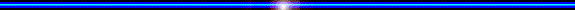 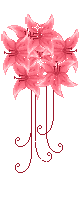 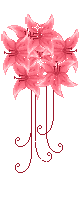 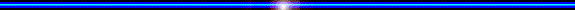 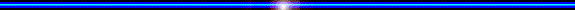 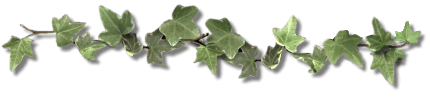 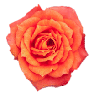 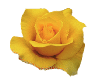 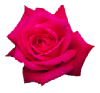 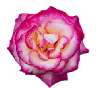 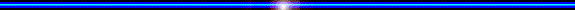 TRƯỜNG TIỂU HỌC CỔ ĐẠM
 Chào mừng quý thầy cô về thăm lớp dự giờ
Lớp 5D
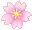 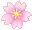 Giáo viên: Nguyễn Thị Hồng Thắm
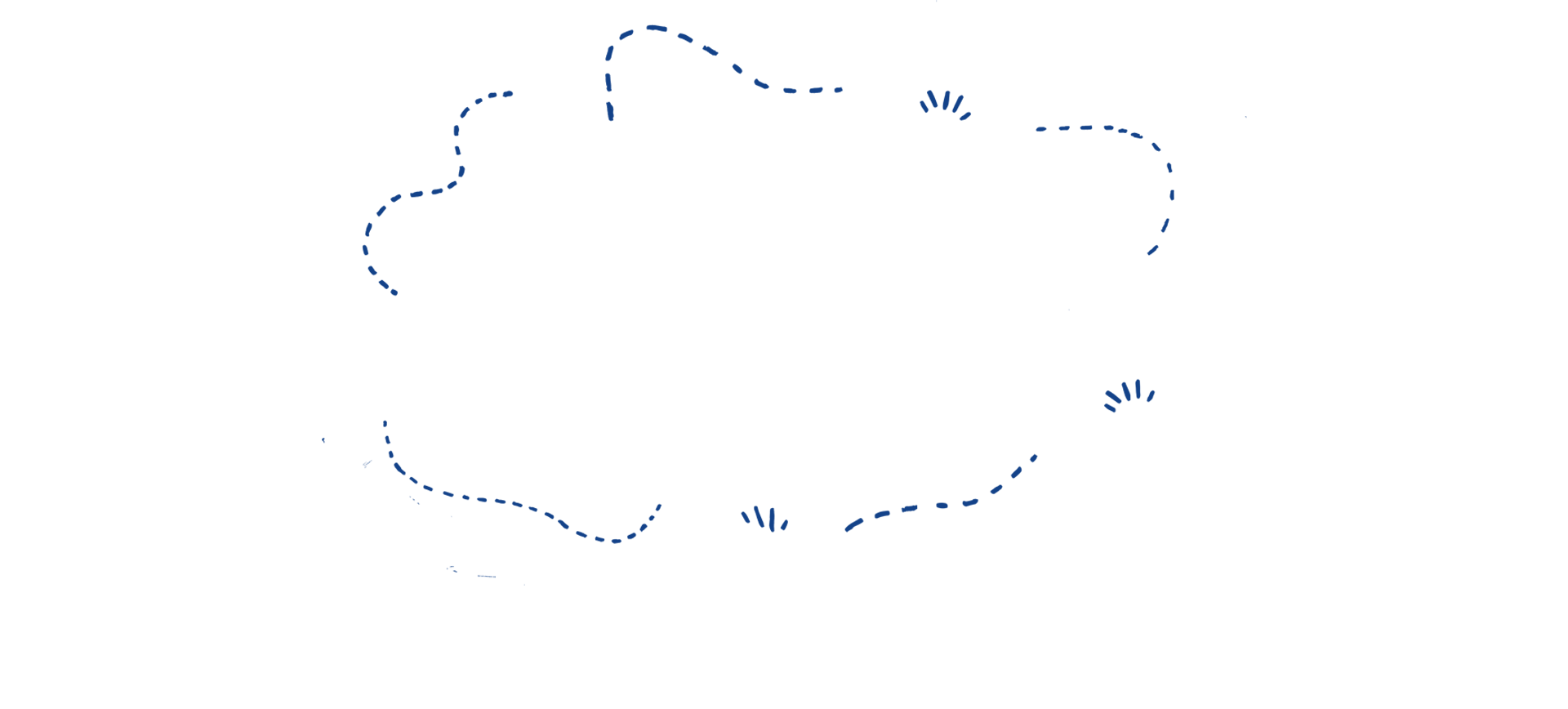 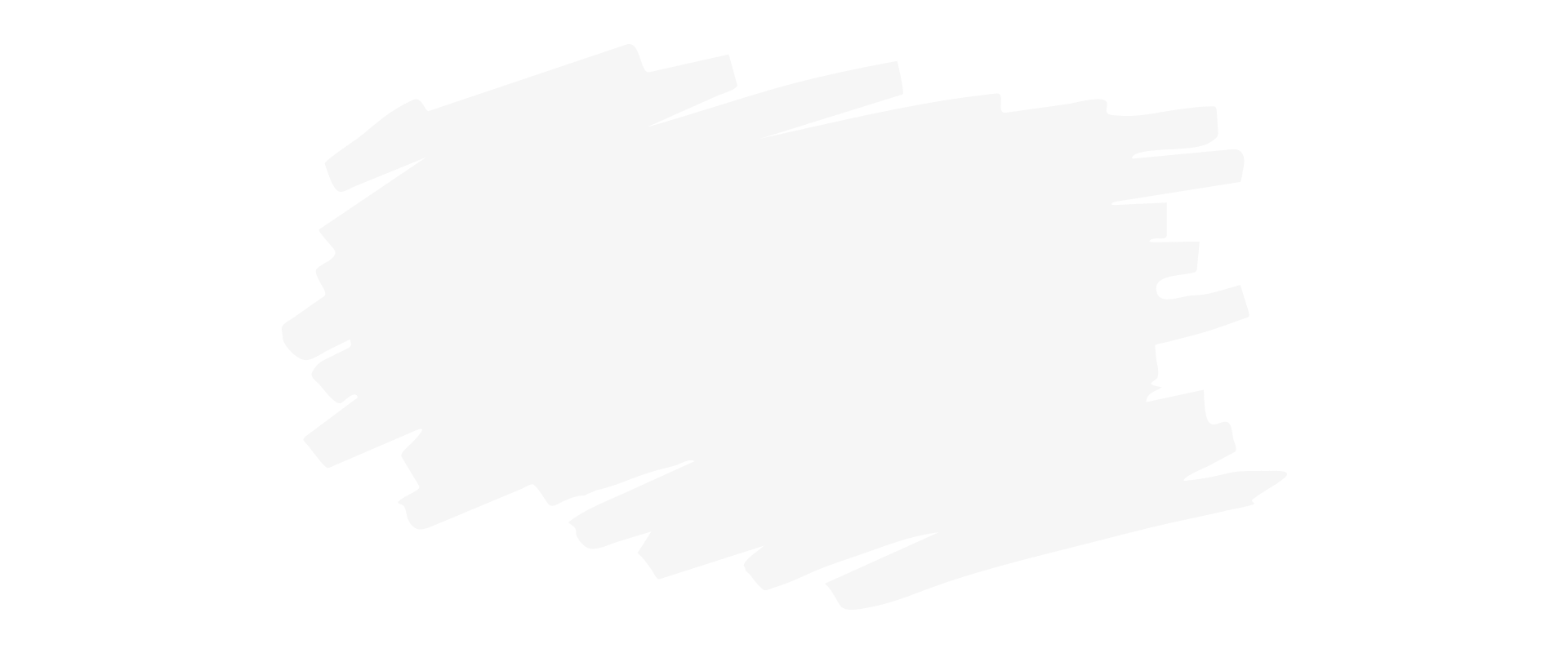 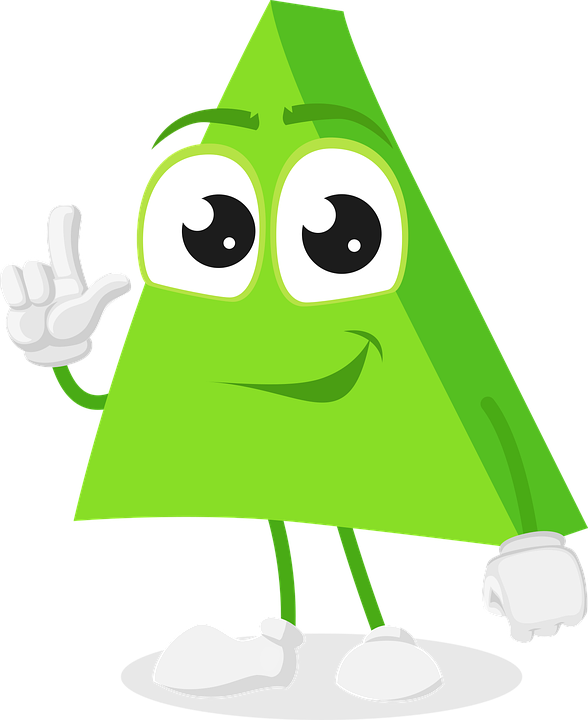 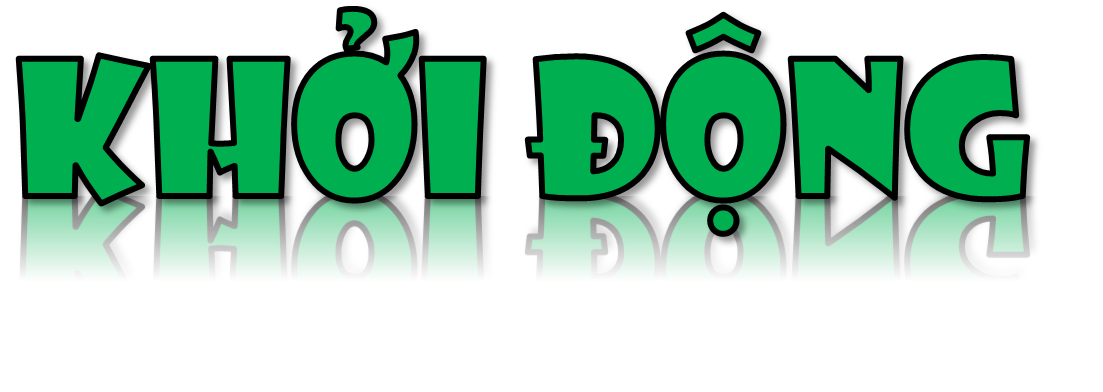 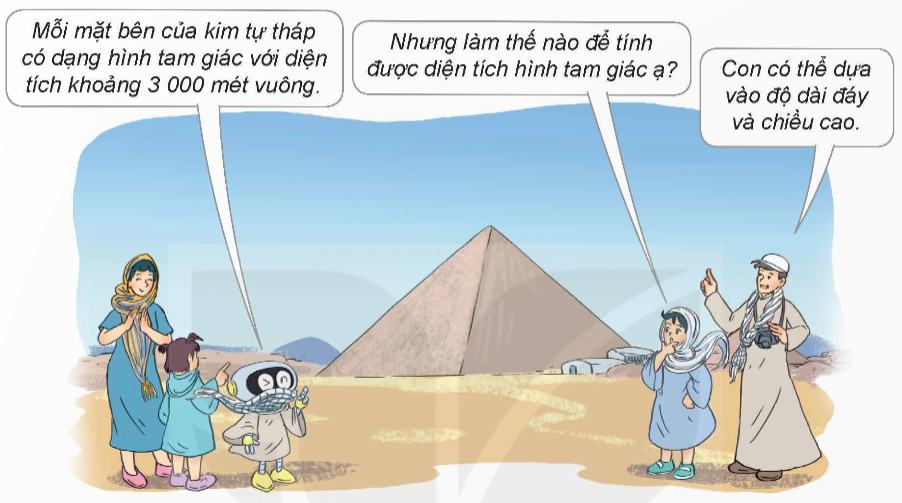 Thứ Năm, ngày 28 tháng 11 năm 2024
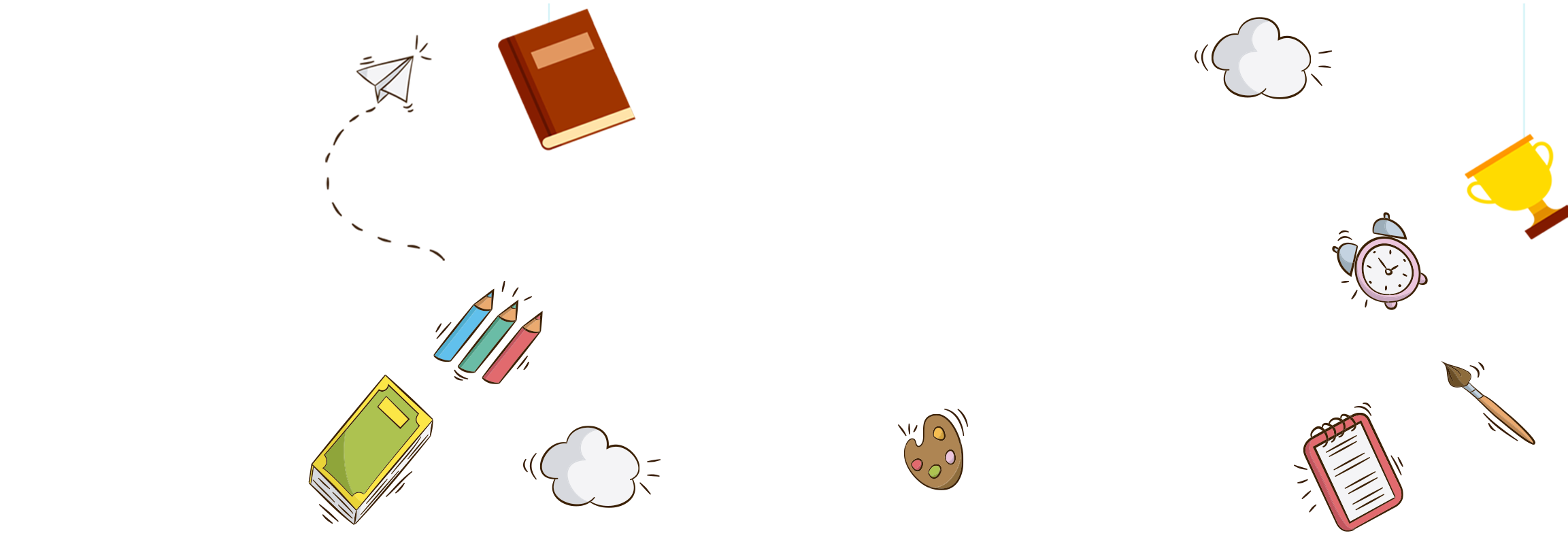 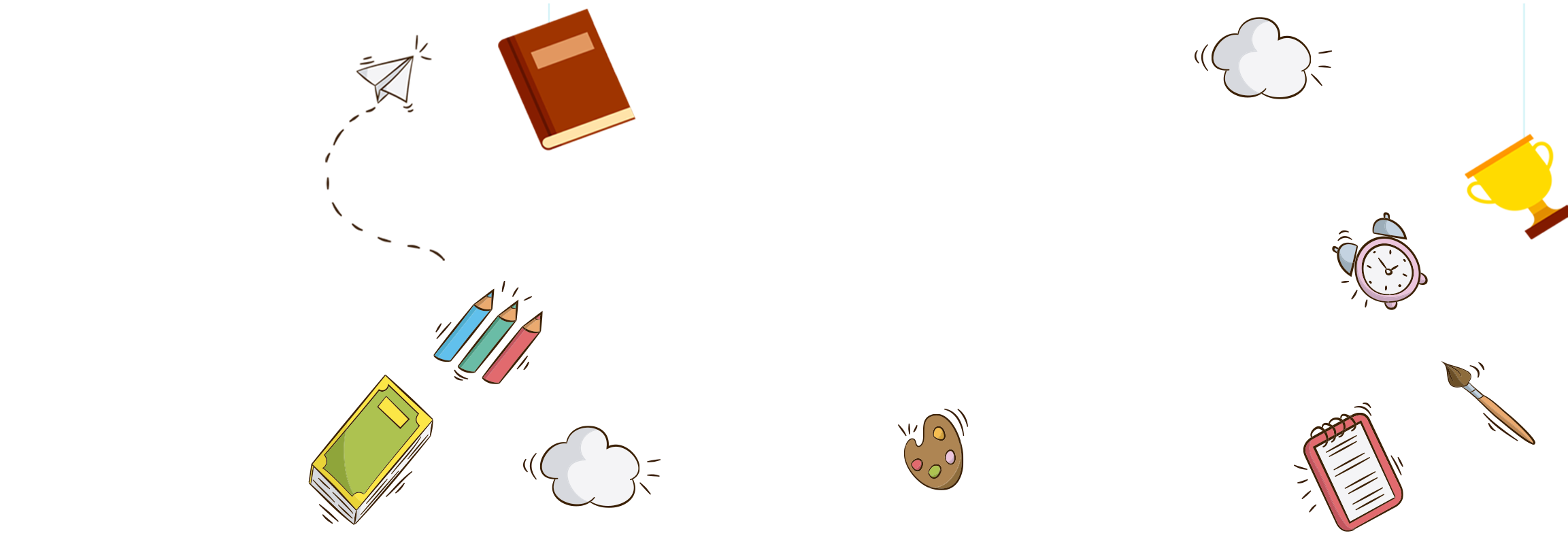 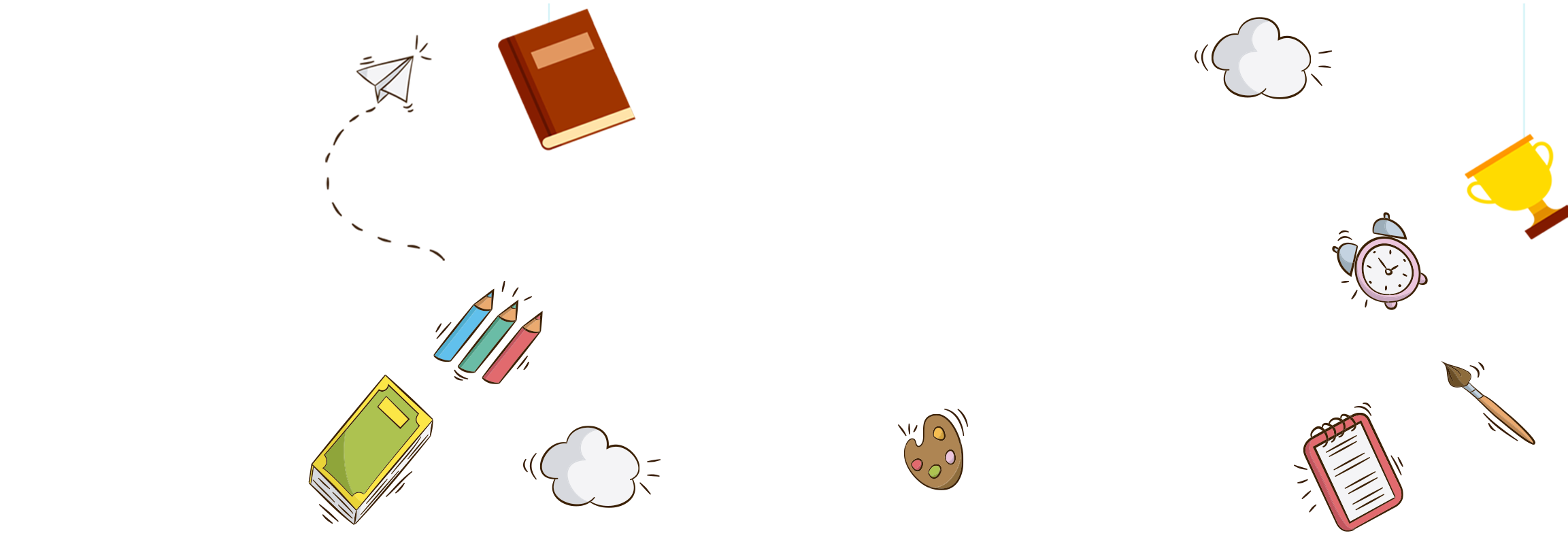 Toán
Bài 25: Hình tam giác. Diện tích hình tam giác (T3)
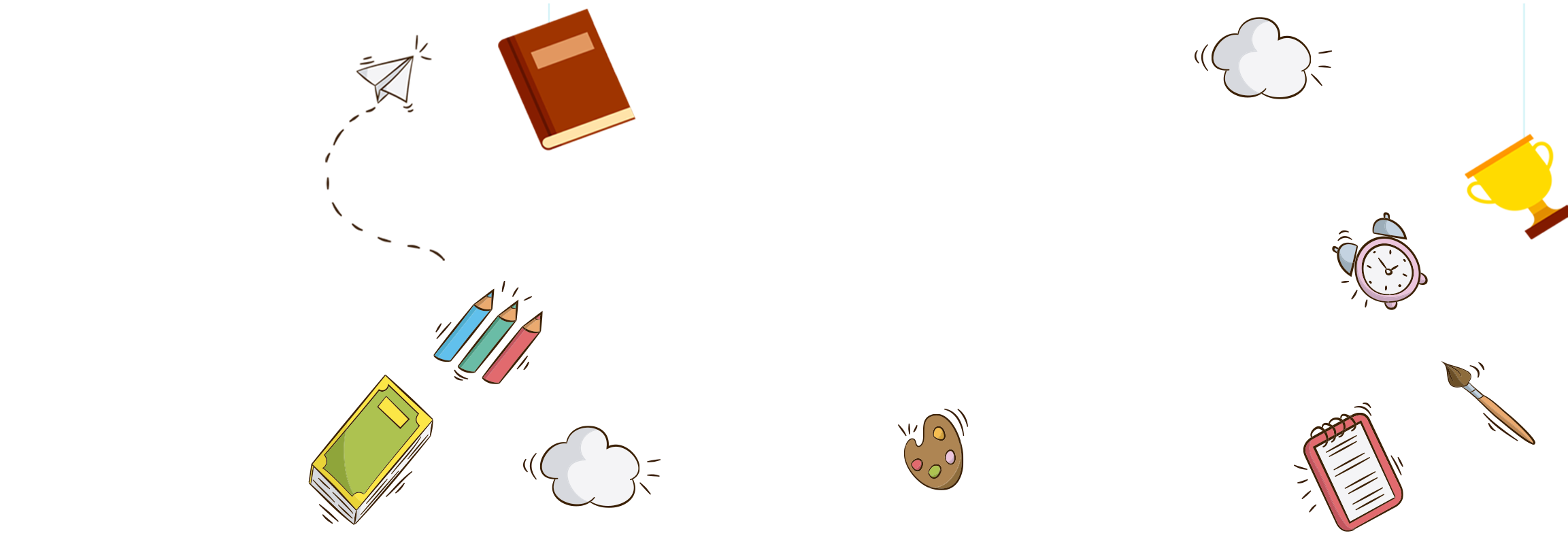 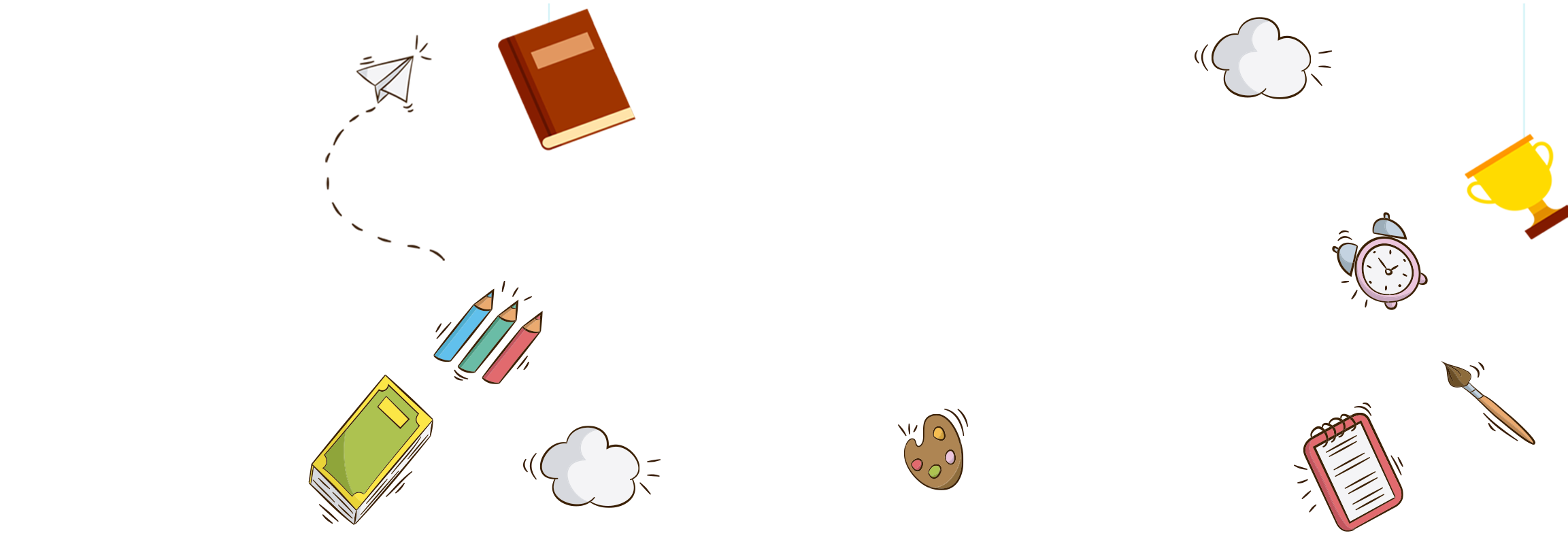 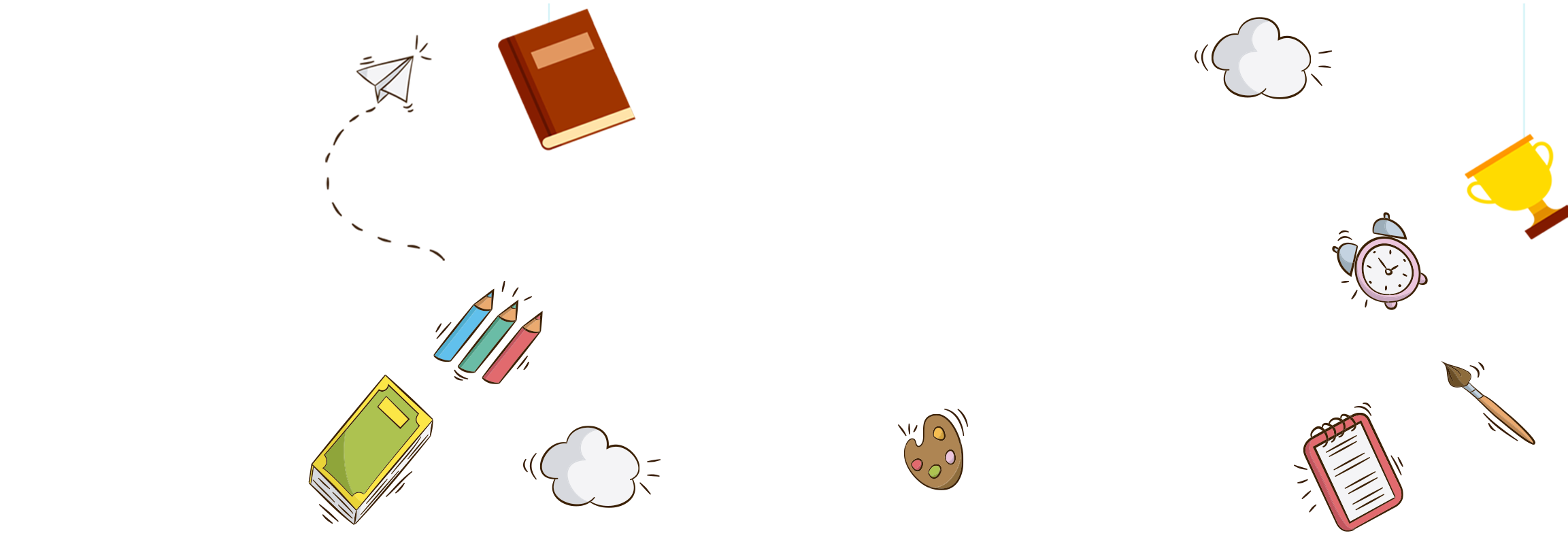 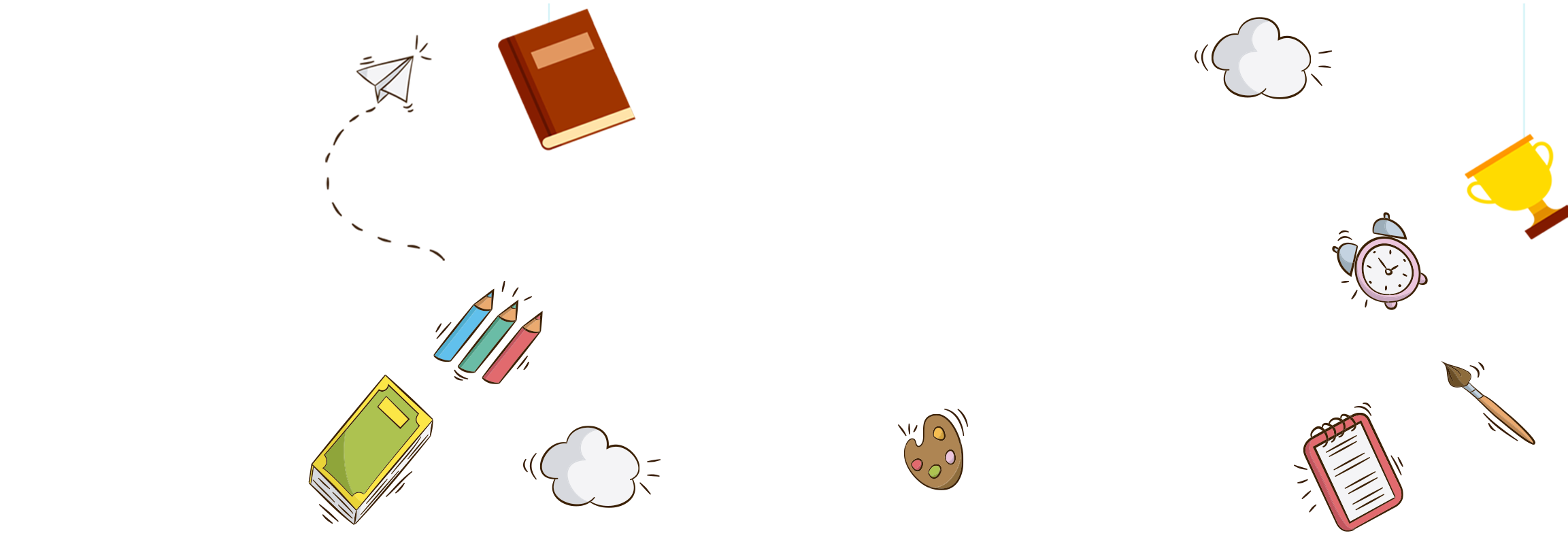 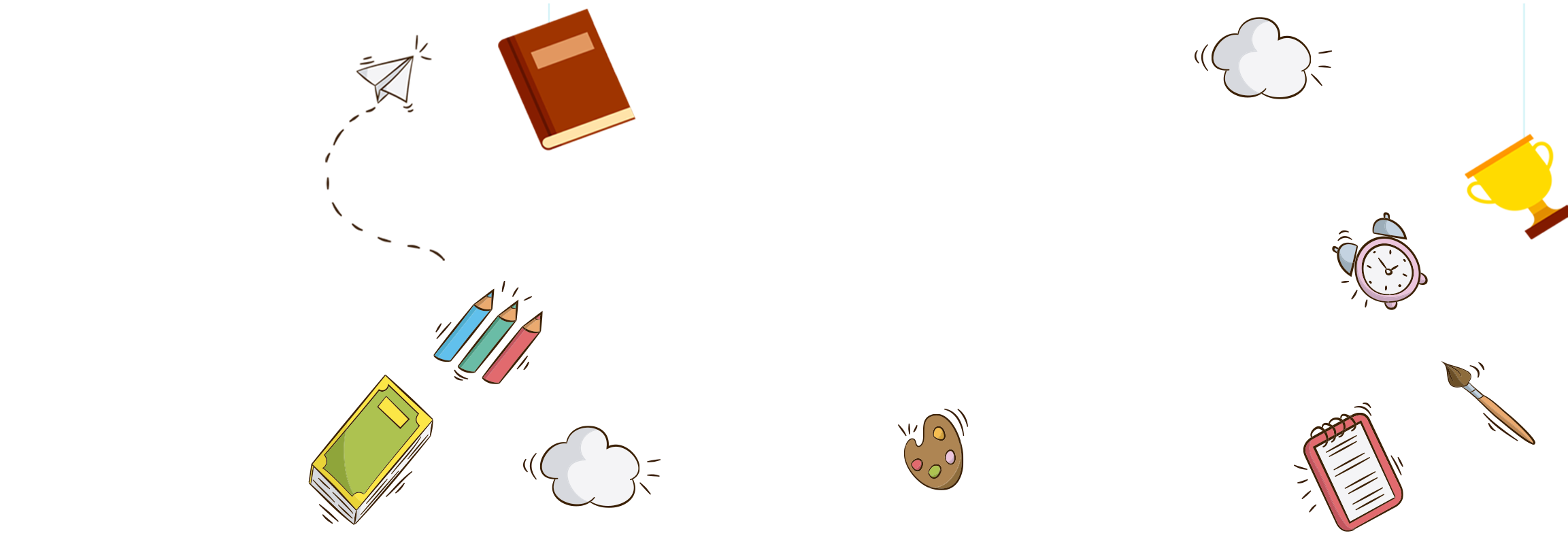 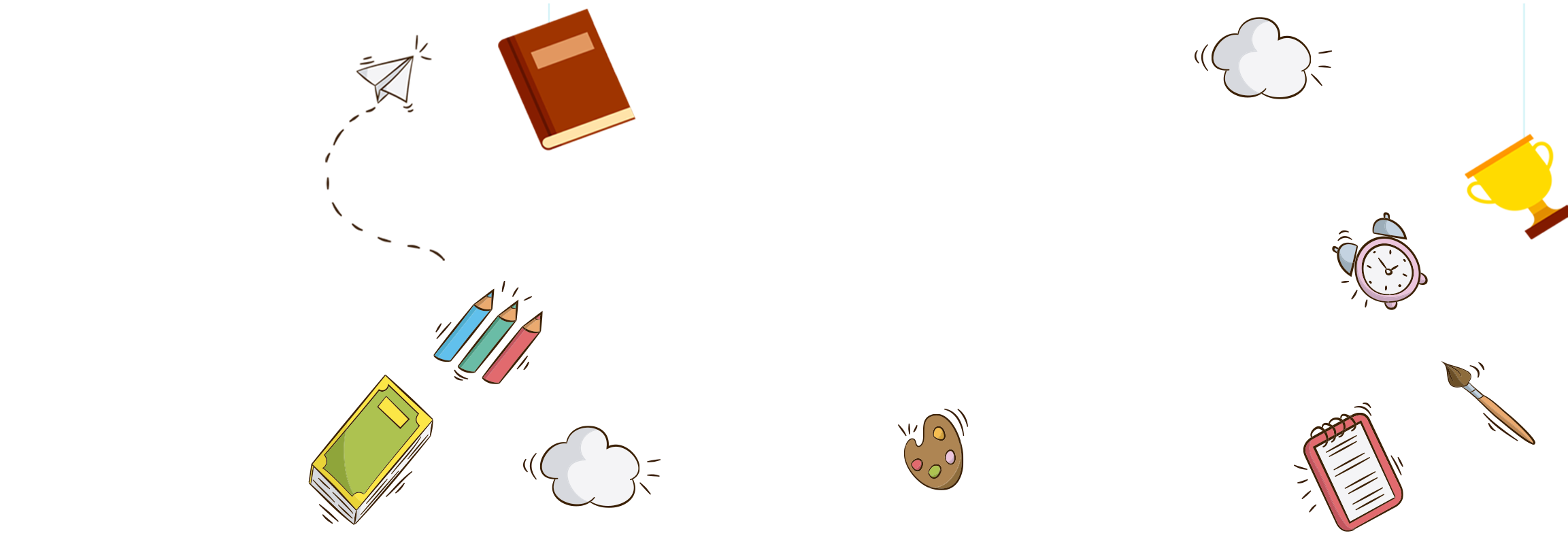 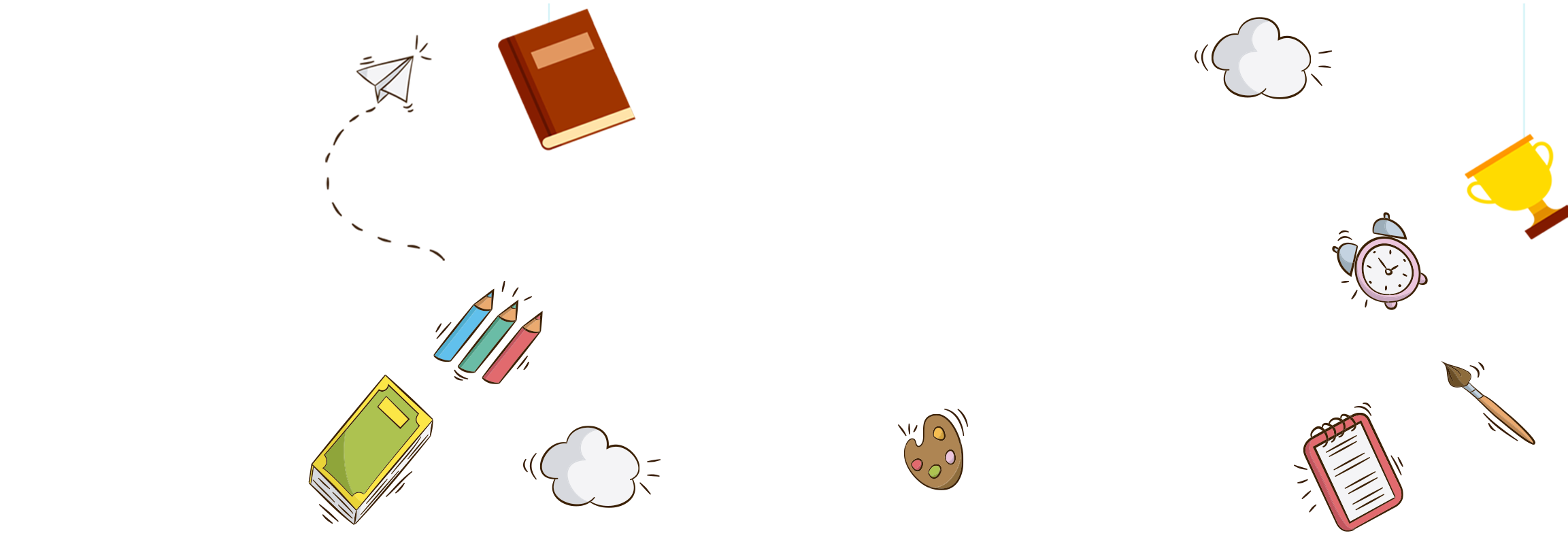 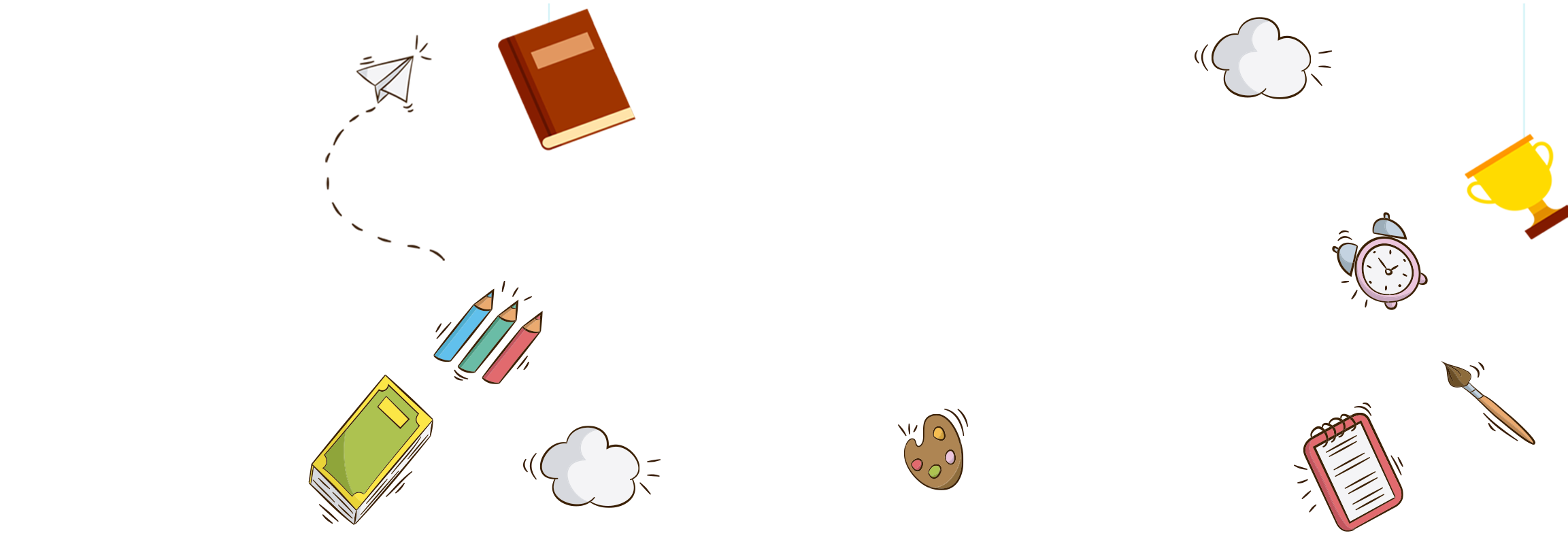 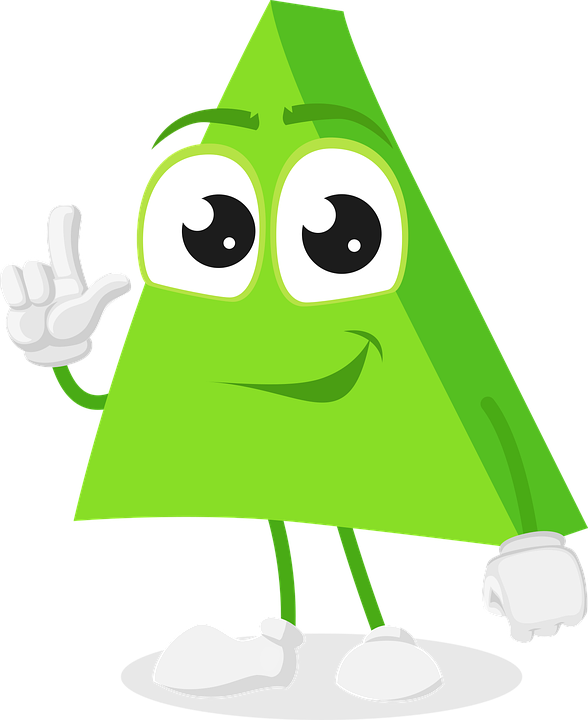 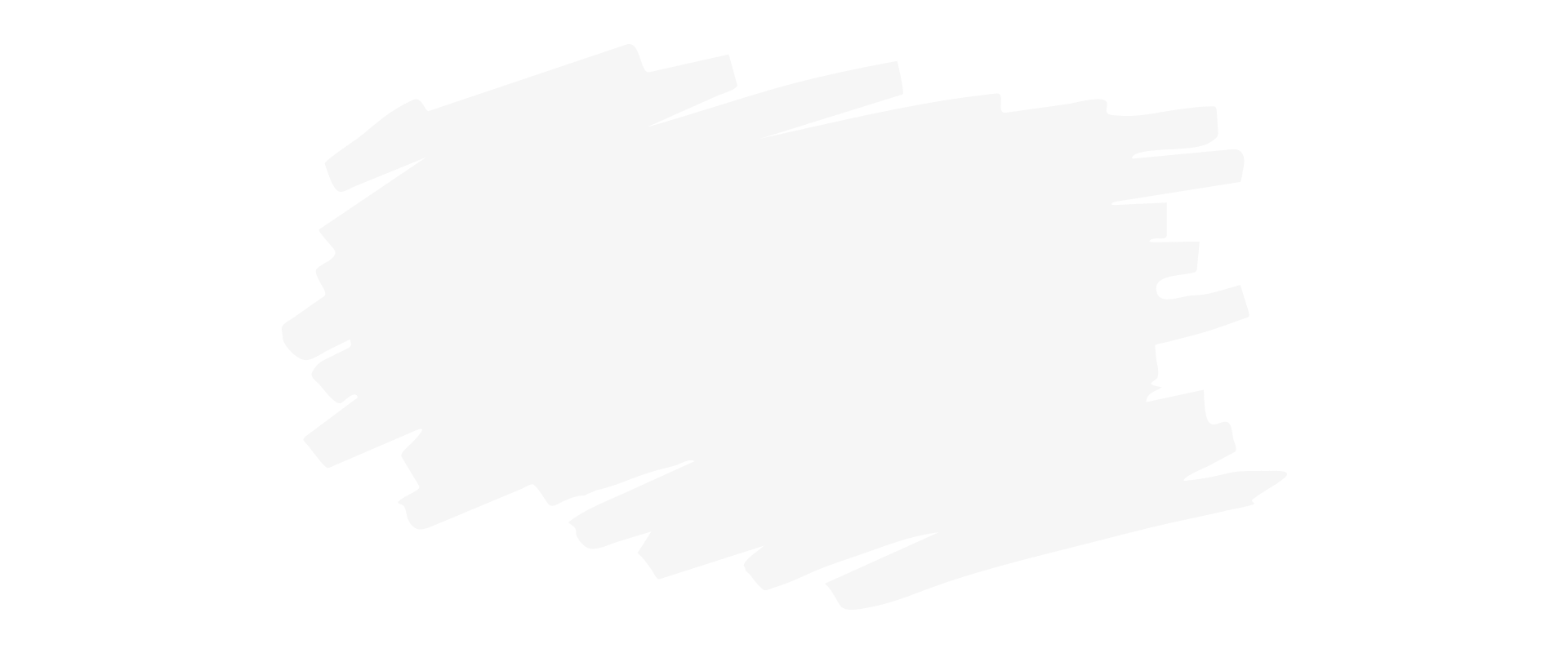 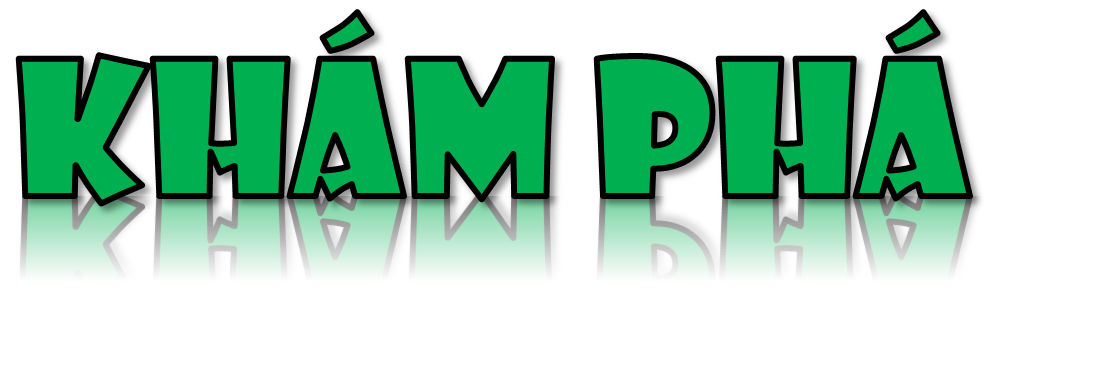 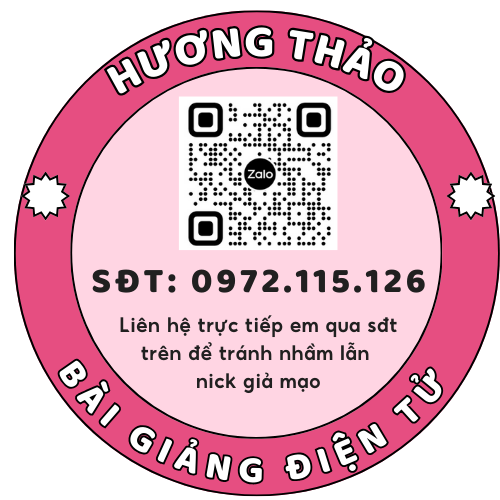 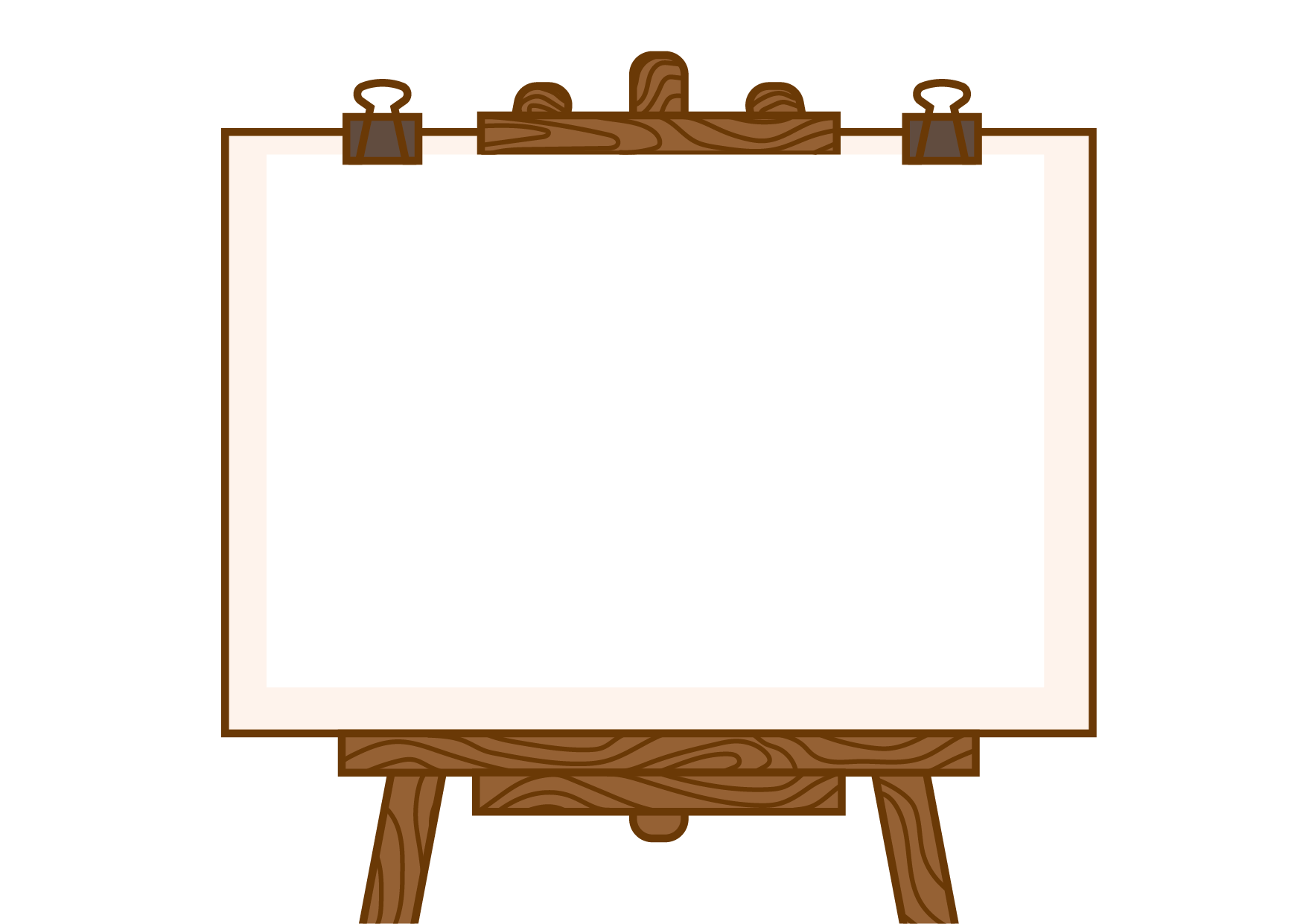 + Cắt 2 hình tam giác bằng nhau
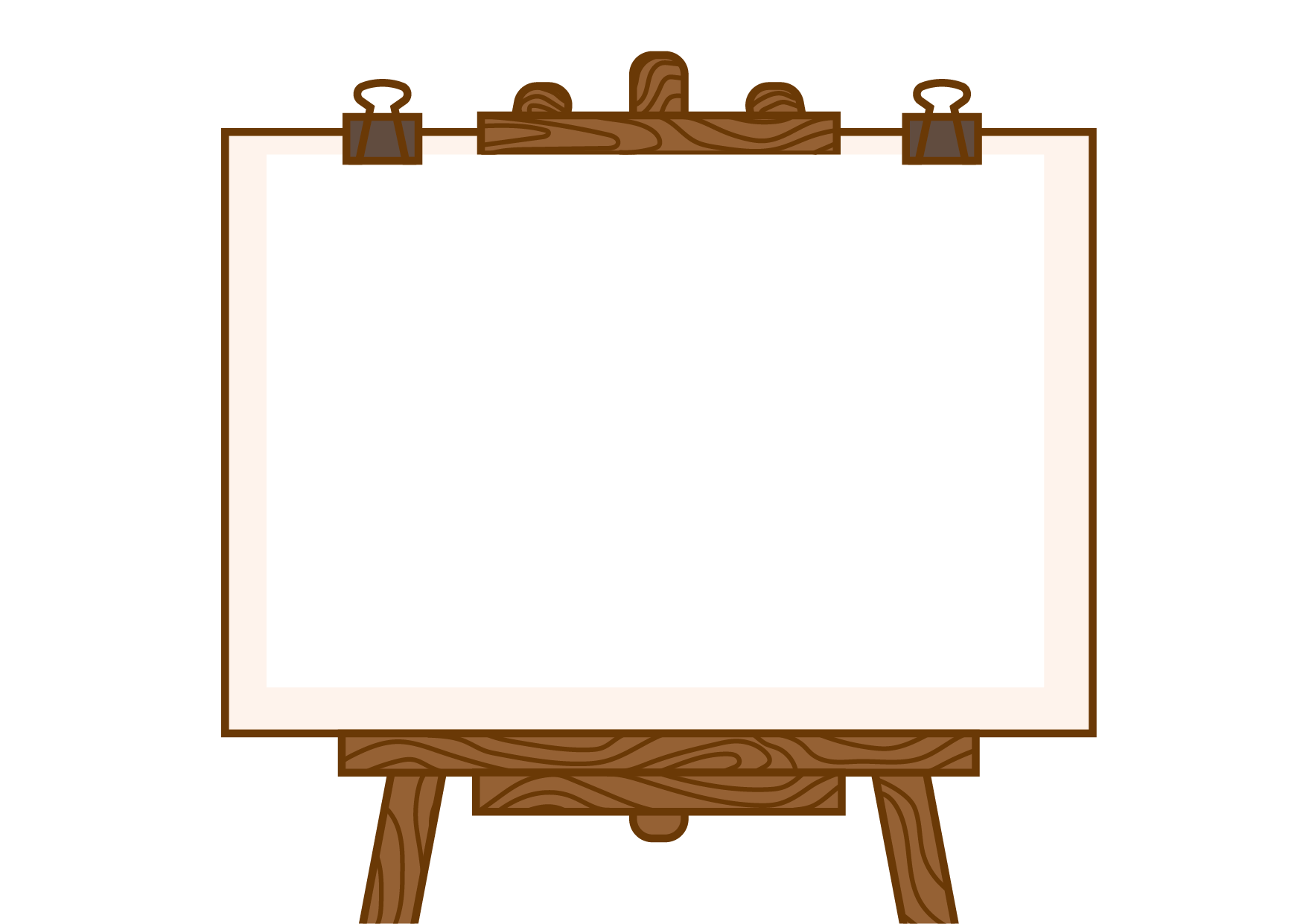 Nhiệm vụ: 1 
+ Vẽ  đường cao lên 2 tam hình tam giác đó
+ Cắt theo đường cao của tam giác màu trắng và ghép lại để được một hình chữ nhật ( như hình vẽ)
THẢO LUẬN N2
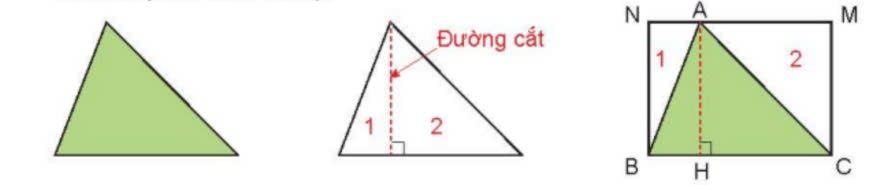 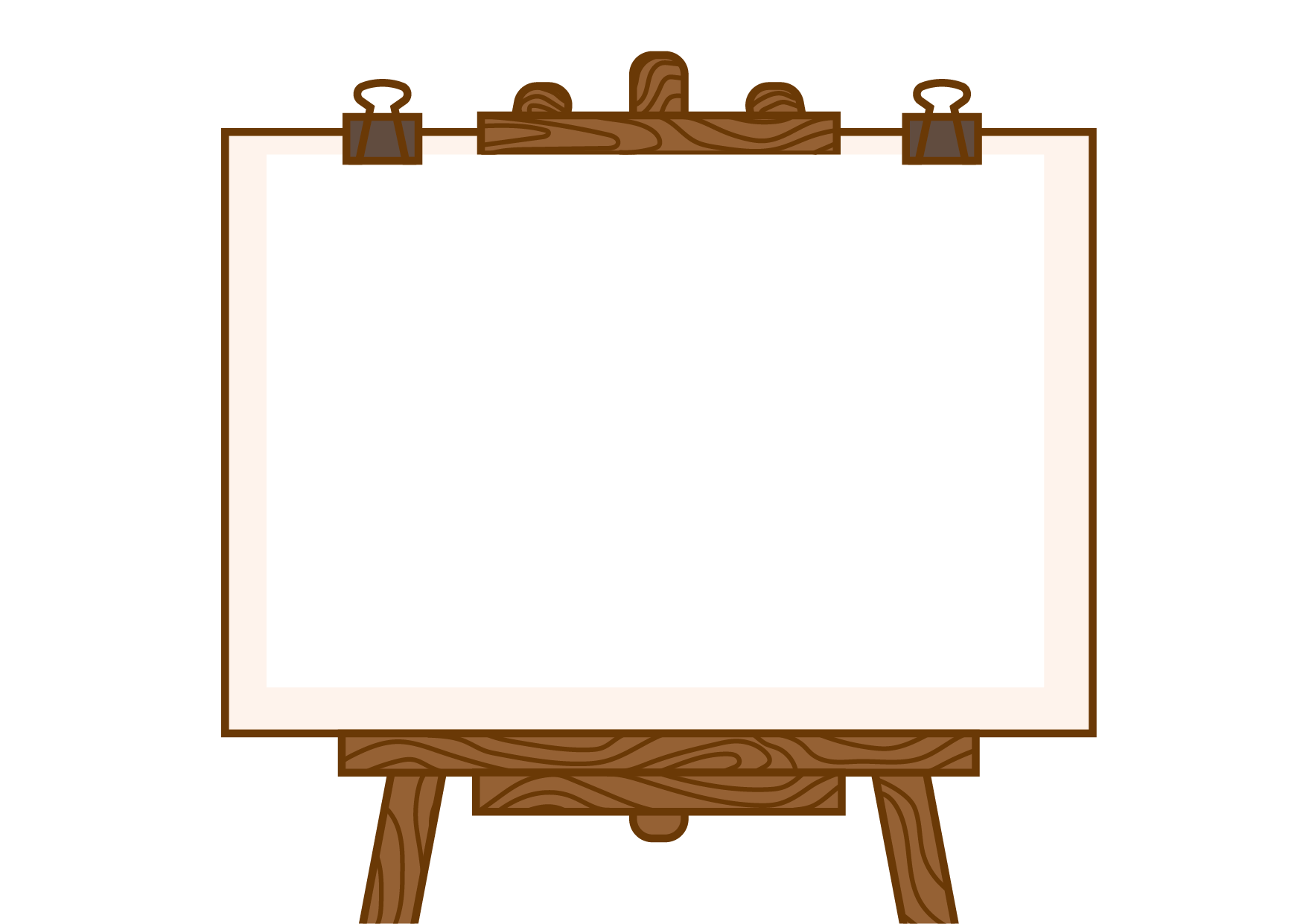 + Vẽ 2  hình tam giác bằng nhau
+ Vẽ đường cao lên hình tam giác đó
+ Dùng kéo cắt một hình tam giác thành hai phần theo chiều cao
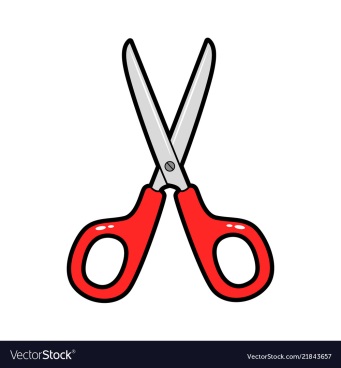 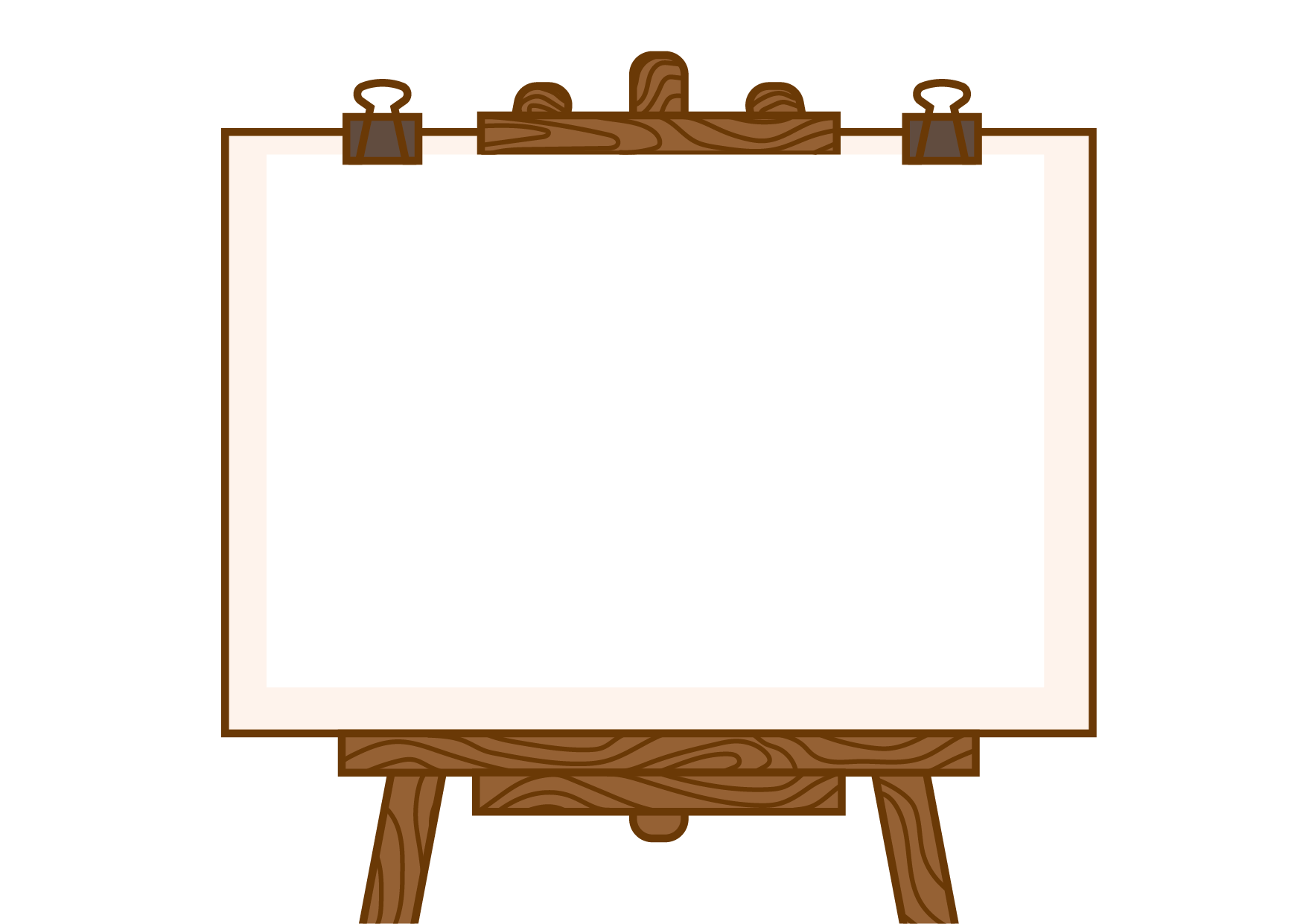 + Vẽ 2  hình tam giác bằng nhau
+ Vẽ đường cao lên hình tam giác đó
+ Dùng kéo cắt một hình tam giác thành hai phần theo chiều cao
+ Ghép 2 mảnh vào tam giác còn lại
N
A
M
2
1
C
H
B
Nhiệm vụ: 2
 - Nêu tên cạnh chiều dài, chiều rộng của hình chữ nhật NMCB 
- Nêu tên cạnh đáy  và đường cao  của hình tam giác ABC
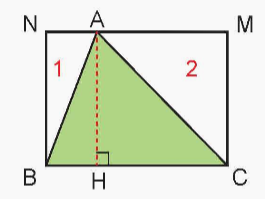 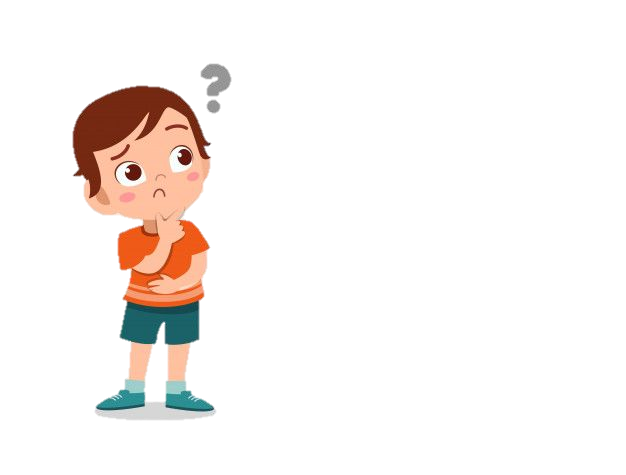 THẢO LUẬN N2
Nhiệm vụ: 3 
 -Tính diện tích hình chữ nhật NMCB
- Tính diện tích  của hình tam giác ABC
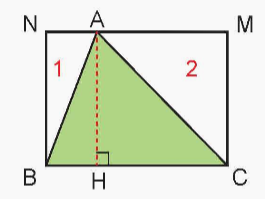 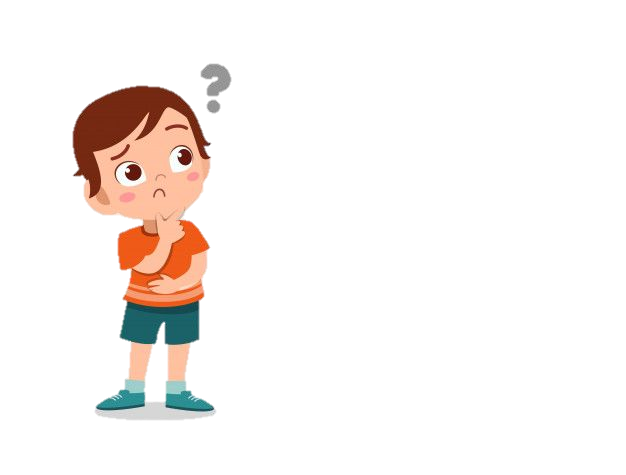 THẢO LUẬN N4
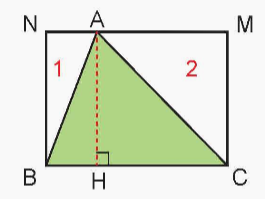 CHIỀU CAO
ĐÁY
VD: Tính diện tích tam giác
Cạnh đáy 5cm, chiều cao 6cm
b)Cạnh đáy  35 cm, chiều cao 4 dm
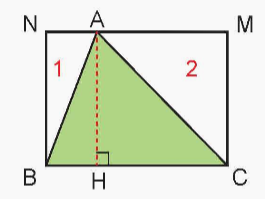 Vậy muốn tính diện tích của hình tam giác chúng ta làm như thế nào?
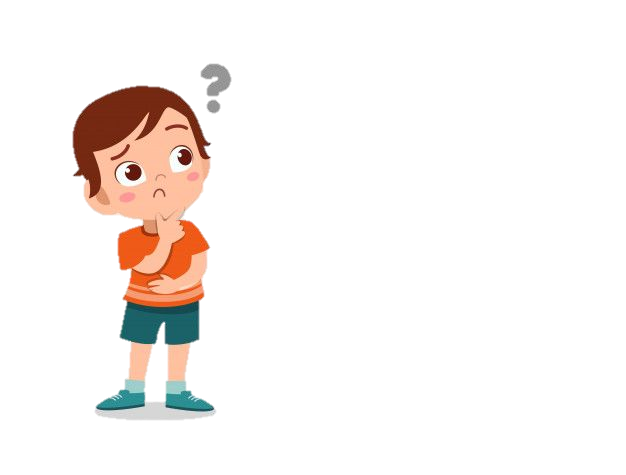 Muốn tính diện tích hình tam giác ta lấy độ dài đáy nhân với chiều cao (cùng một đơn vị đo) rồi chia cho 2.
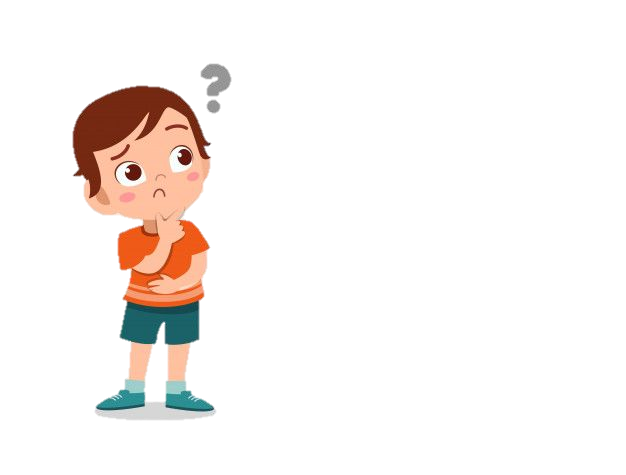 Muốn tính diện tích hình tam giác ta lấy độ dài đáy nhân với chiều cao (cùng một đơn vị đo) rồi chia cho 2.
S : diện tích
a : độ dài đáy 
   h : chiều cao
h
a
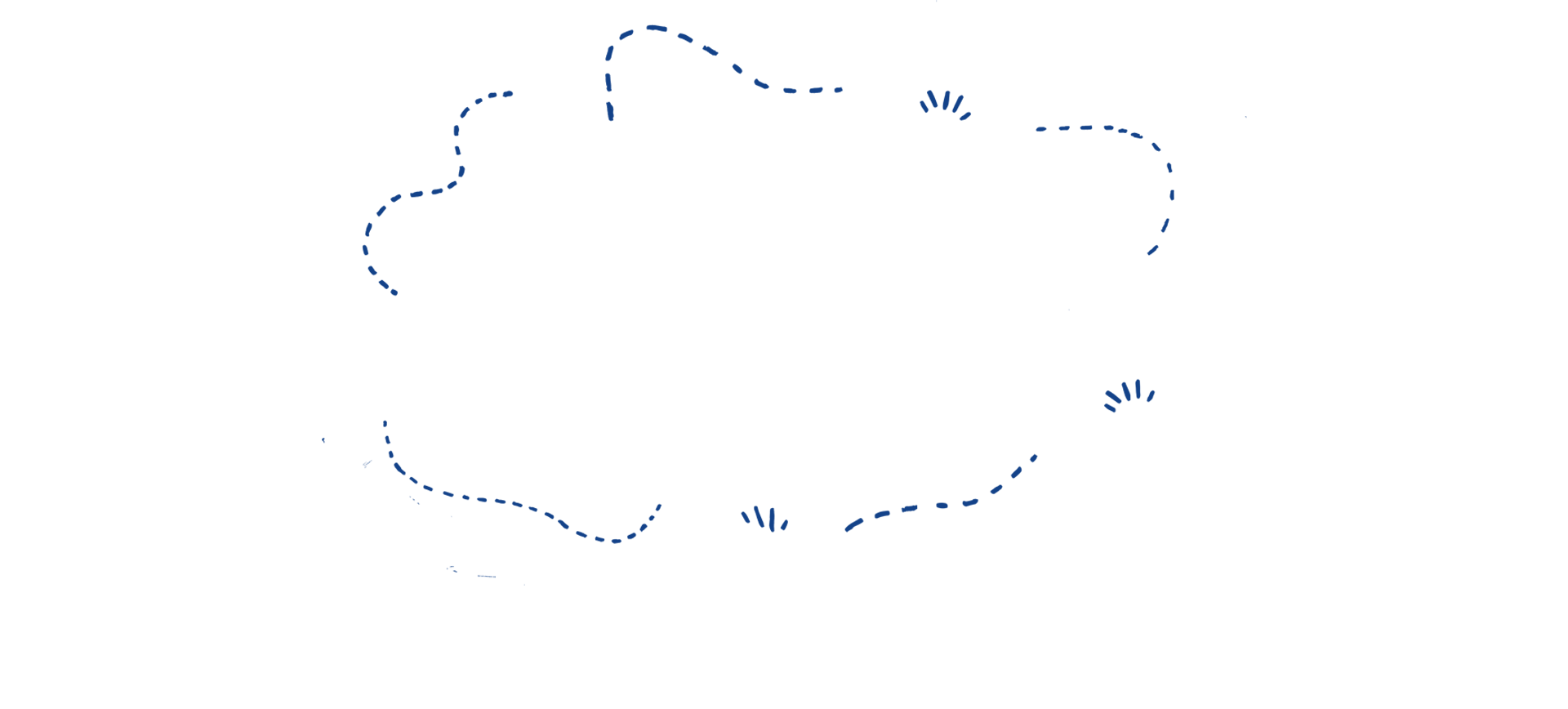 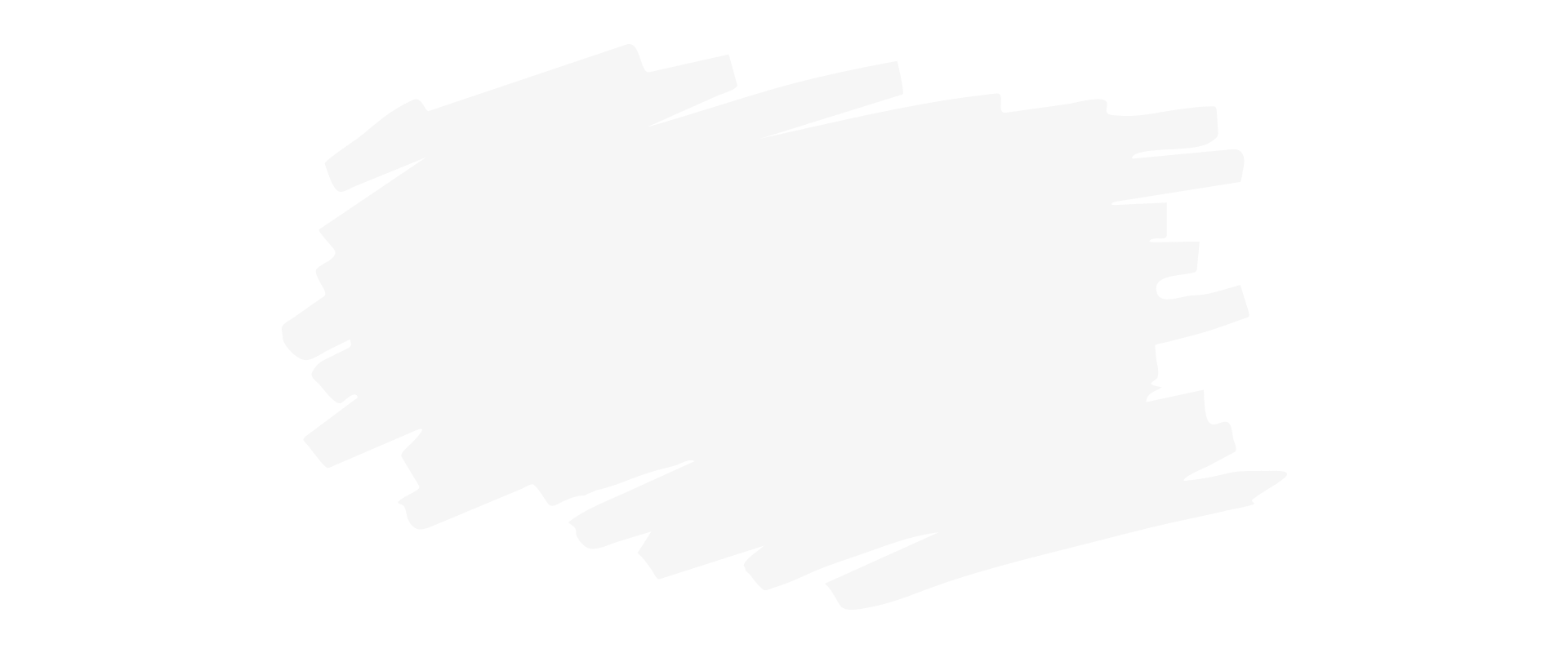 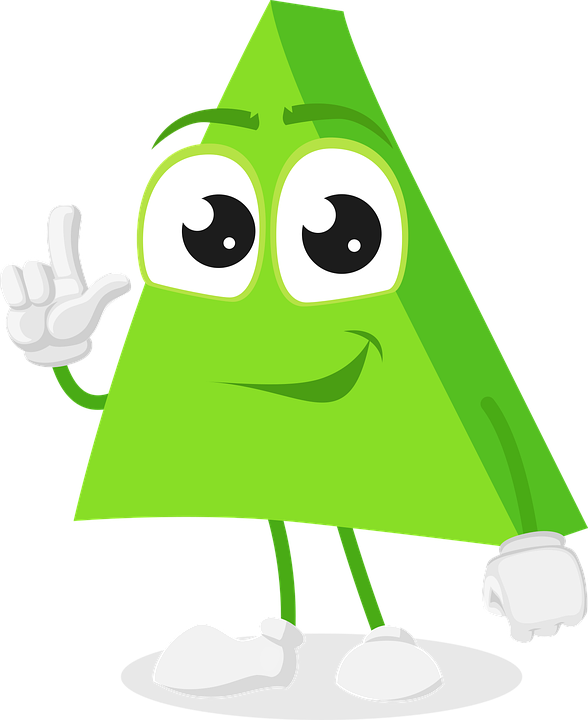 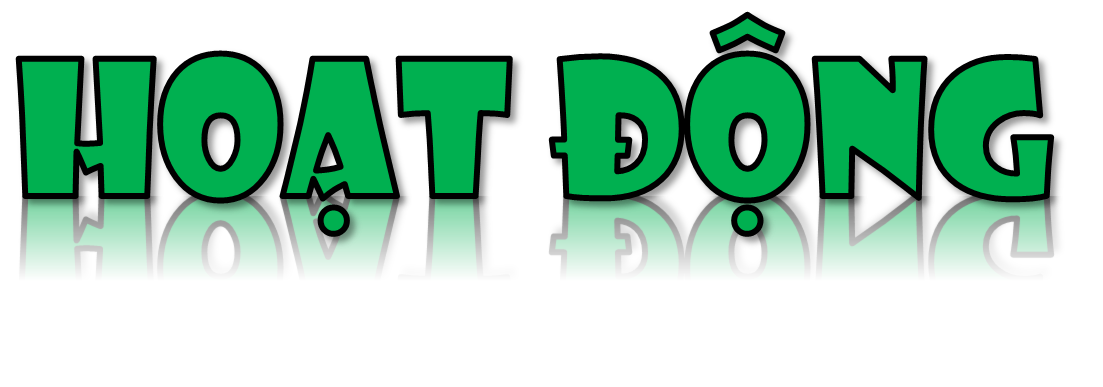 3 cm
Bài giải:
Diện tích hình tam giác là: 
4 x 3 : 2 = 6 (cm2)
                    Đáp số: 6 cm2
4 cm
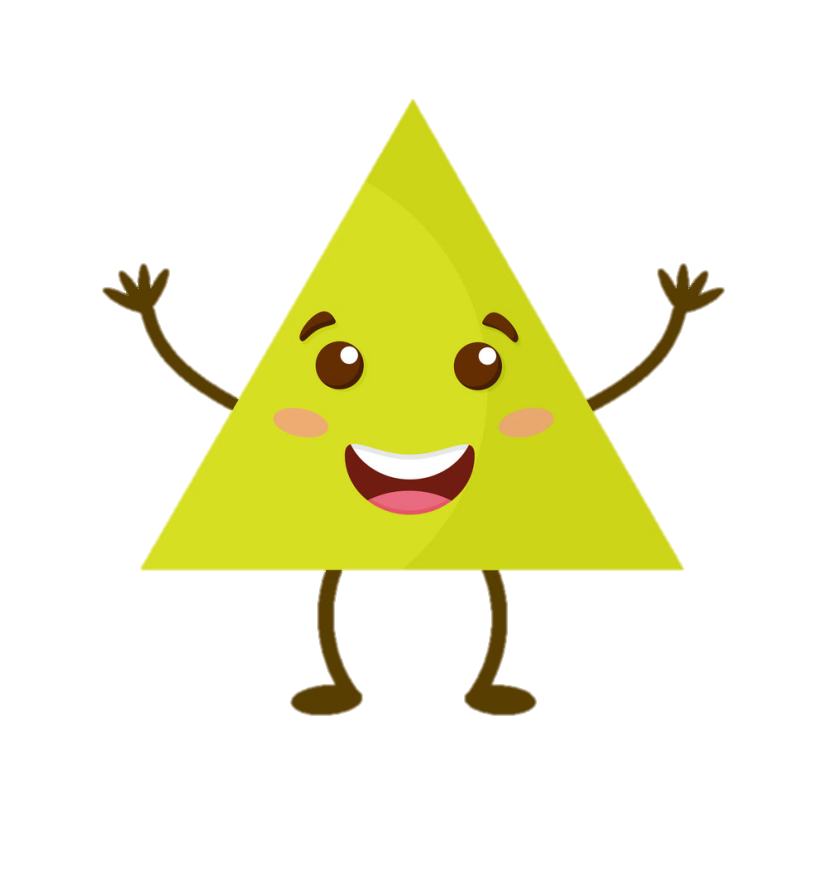 Bài 1: Tính diện tích hình tam giác có:
a) Độ dài đáy là 4cm và chiều cao là 3cm
Bài 1: Tính diện tích hình tam giác có:
Độ dài đáy là 4cm và chiều cao là 3cm
b) Độ dài đáy là 5 dm và chiều cao là 8 dm
8 dm
Bài giải:
Diện tích hình tam giác là: 
 5 x 8 : 2 = 20 (dm2)
                 Đáp số: 20 dm2
5dm
Bài 1: Tính diện tích hình tam giác có:
b) Độ dài đáy là 5 dm và chiều cao là 8 dm
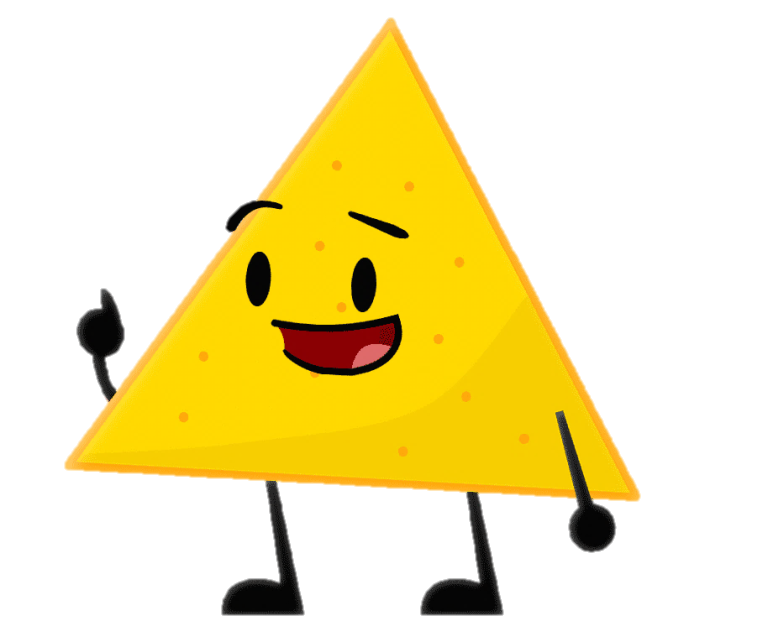 2
Chọn câu trả lời đúng
Diện tích của hình tam giác có độ dài đáy 10 cm và chiều cao 8 cm là:
A. 80 cm2                        B. 40 cm                          C. 40 cm2               D. 80 cm
8 cm
10 cm
Diện tích hình tam giác là:
(10 × 8) : 2 = 40 (cm2)
Đáp số: 40 cm2
2
Tính diện tích tấm kính có dạng hình tam giác vuông như hình dưới đây.
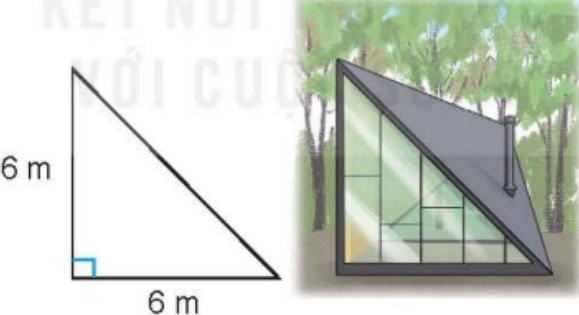 Bài giải
Diện tích tấm kính là: 
    6 x 6 : 2 = 18 (m2)
          Đáp số: 18m2
Cạnh
Cạnh
Hình tam giác vuông có đáy và chiều cao chính là hai cạnh vuông góc.
Muốn tính diện tích hình tam giác vuông: 
    Ta lấy tích hai cạnh vuông góc chia cho 2.
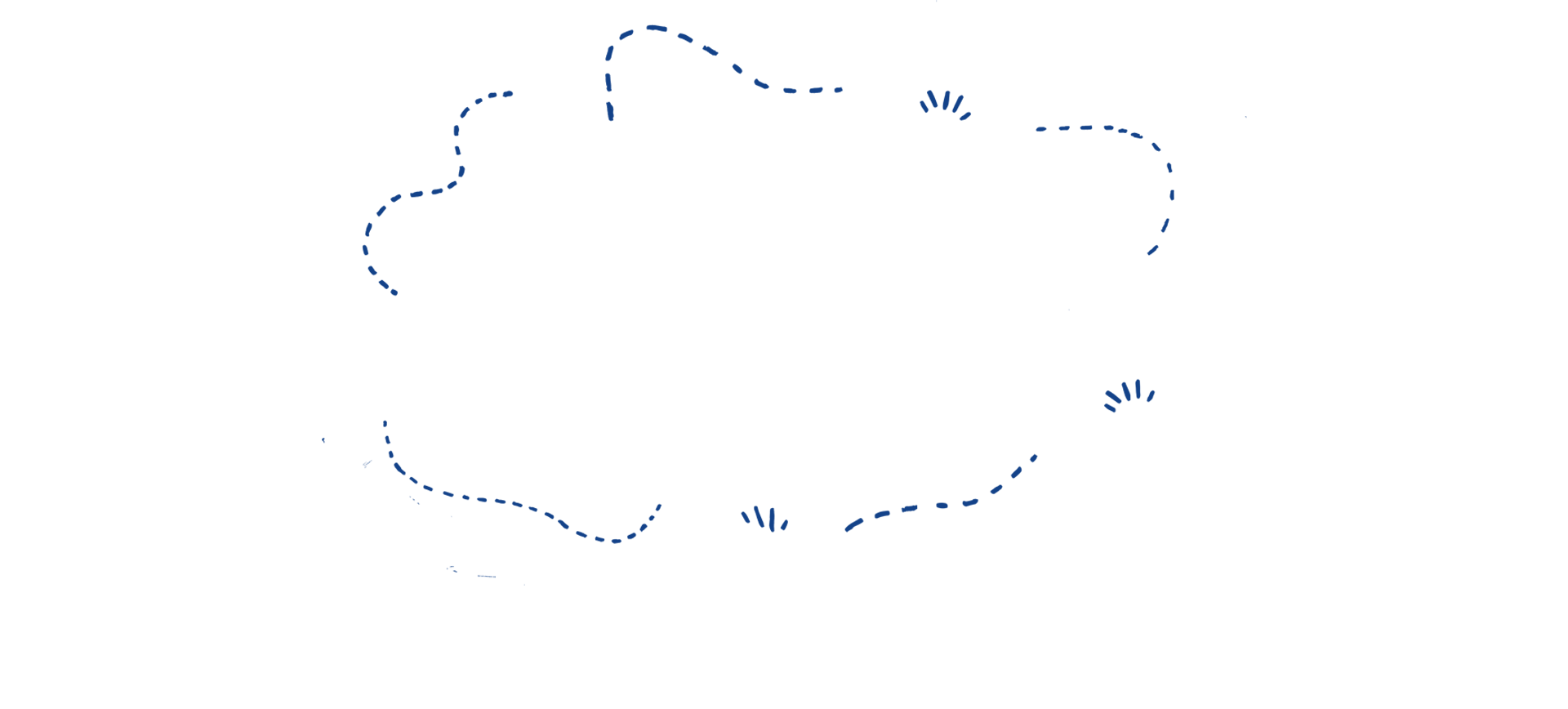 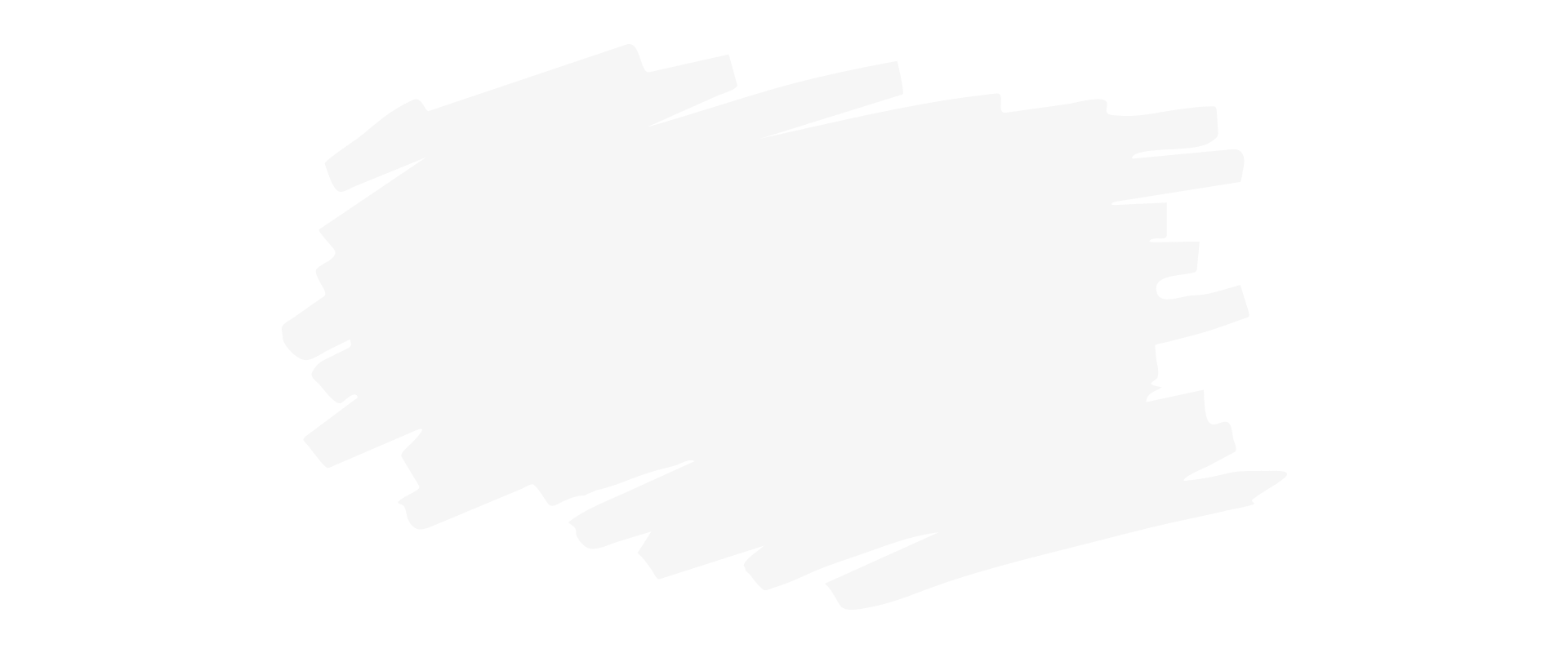 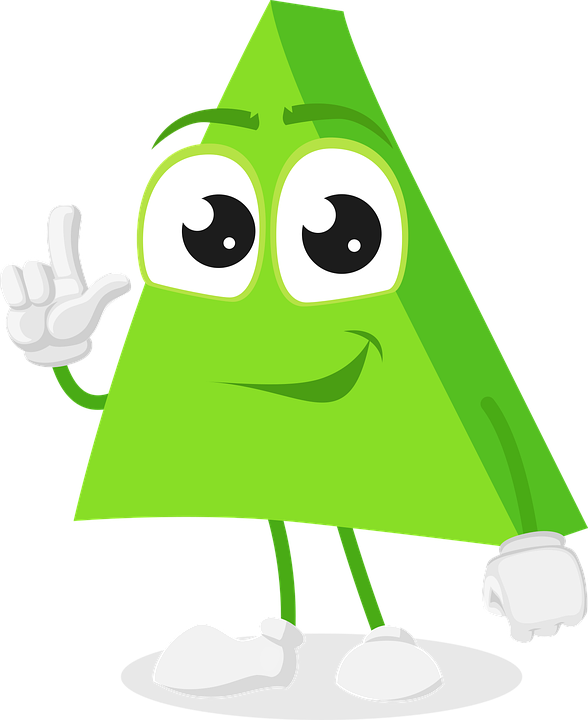 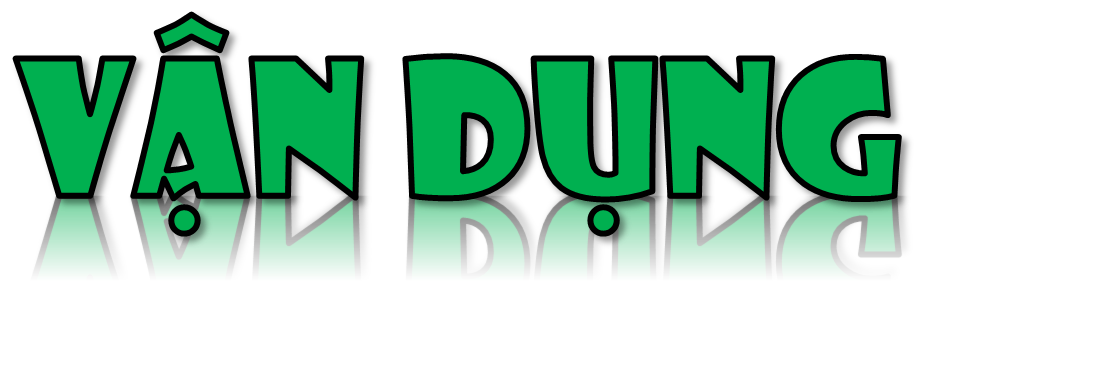 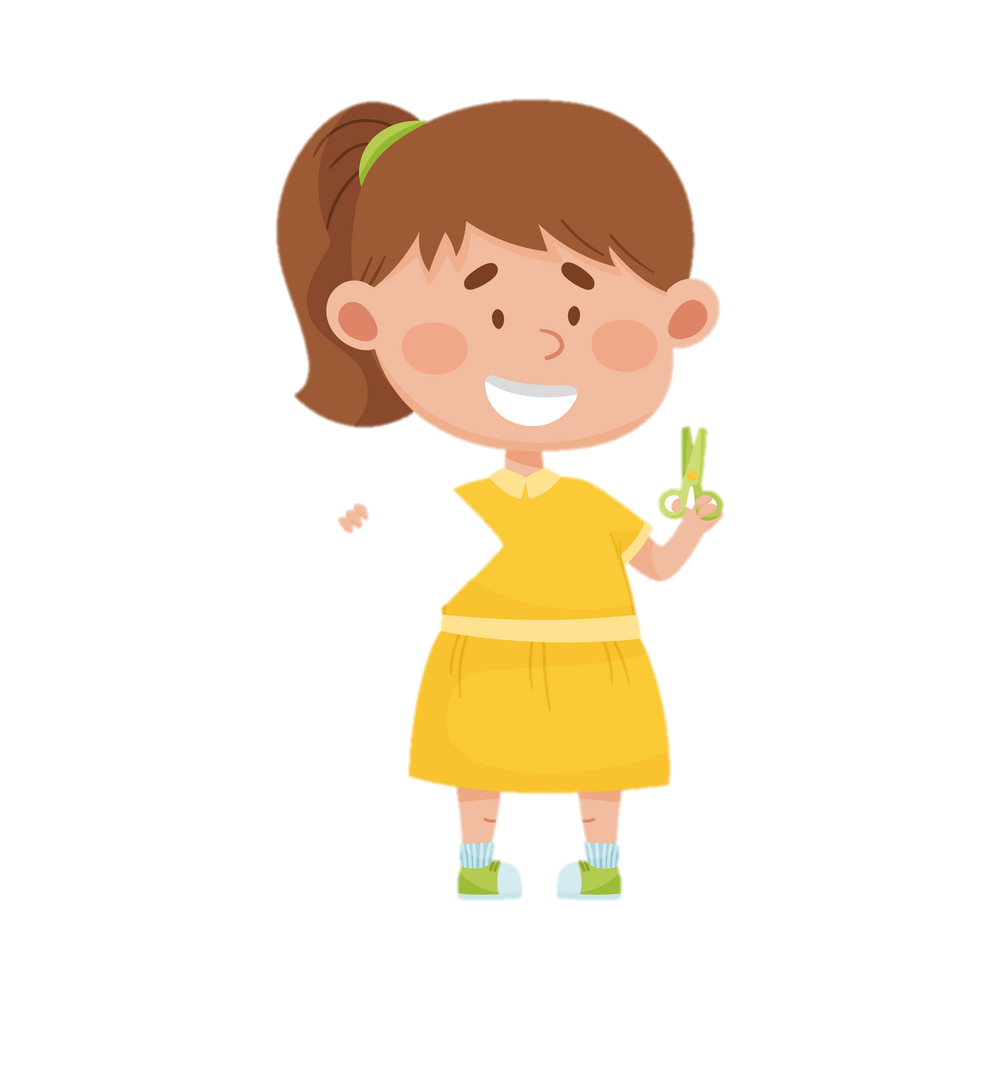 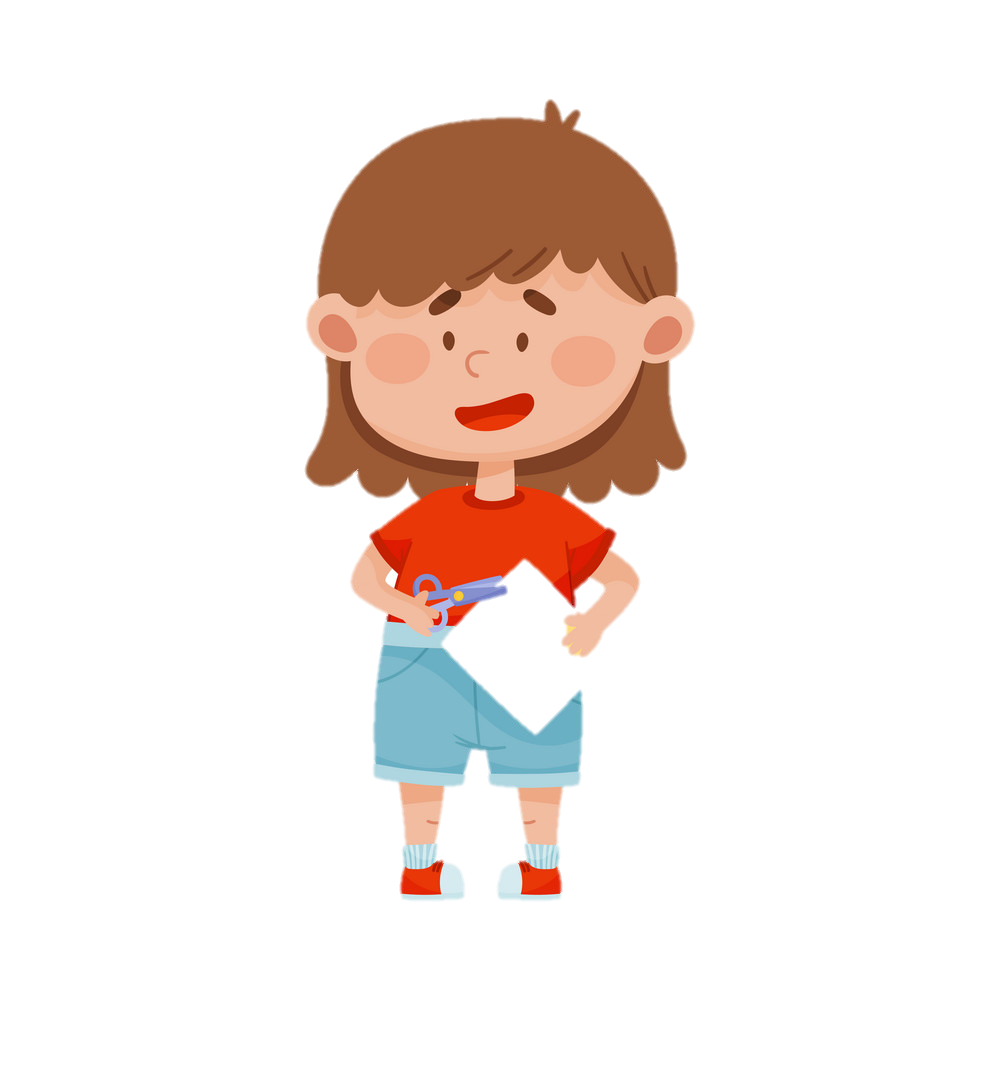 Các bạn hãy vẽ một tam giác,  sau đó đo độ dài đáy và chiều cao của hình tam giác đó rồi tính diện tích.
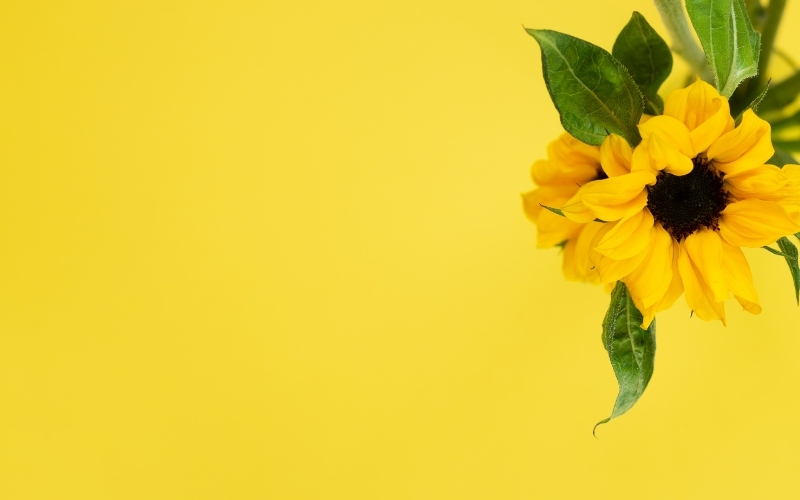 CHÚC CÁC EM CHĂM NGOAN HỌC GIỎI. CHÚC QUÝ THẦY CÔ LUÔN MẠNH KHOẺ, HẠNH PHÚC